COVENANT PART 2
Jesus is Our Covenant Partner
1.
2.
3.
4.
5.
The two GREATEST TESTS that test our Covenant with God are:

The RELATIONAL TEST 
2.   The MISSIONAL TEST
Matthew 10:34-39
34 “Do not think that I came to bring peace on the earth; I did not come to bring peace, but a sword. 35 For I came to set a man against his father, and a daughter against her mother, and a daughter-in-law against her mother-in-law; 36 and a man’s enemies will be the members of his household.
Matthew 10:34-39
37 “He who loves father or mother more than Me is not worthy of Me; and he who loves son or daughter more than Me is not worthy of Me.
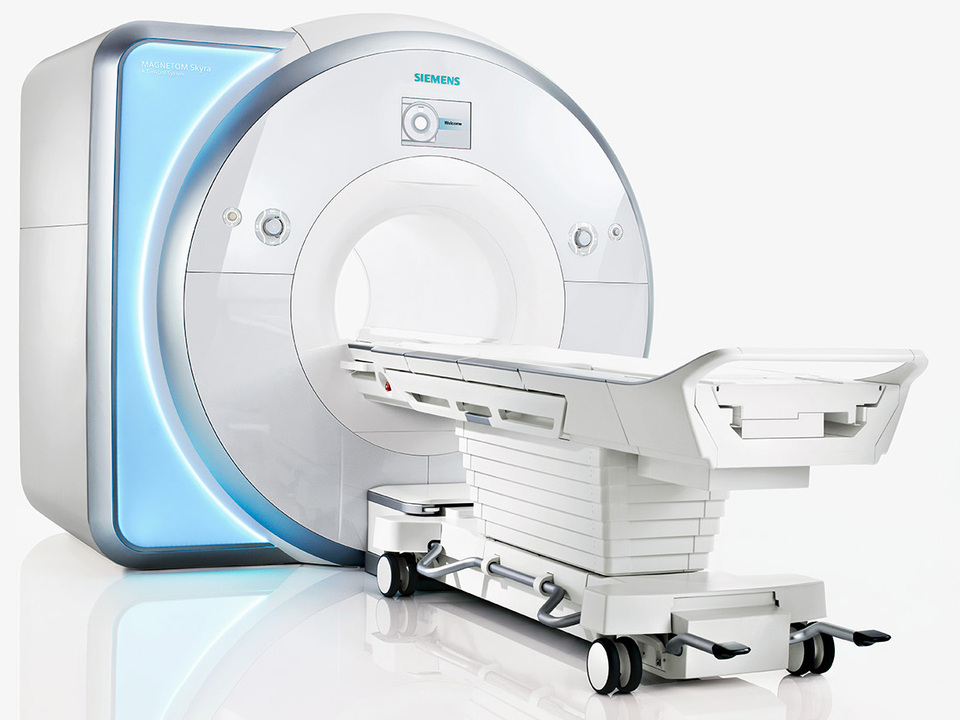 Matthew 10:34-39
38 And he who does not take his cross and follow after Me is not worthy of Me. 39 He who has found his life will lose it, and he who has lost his life for My sake will find it.